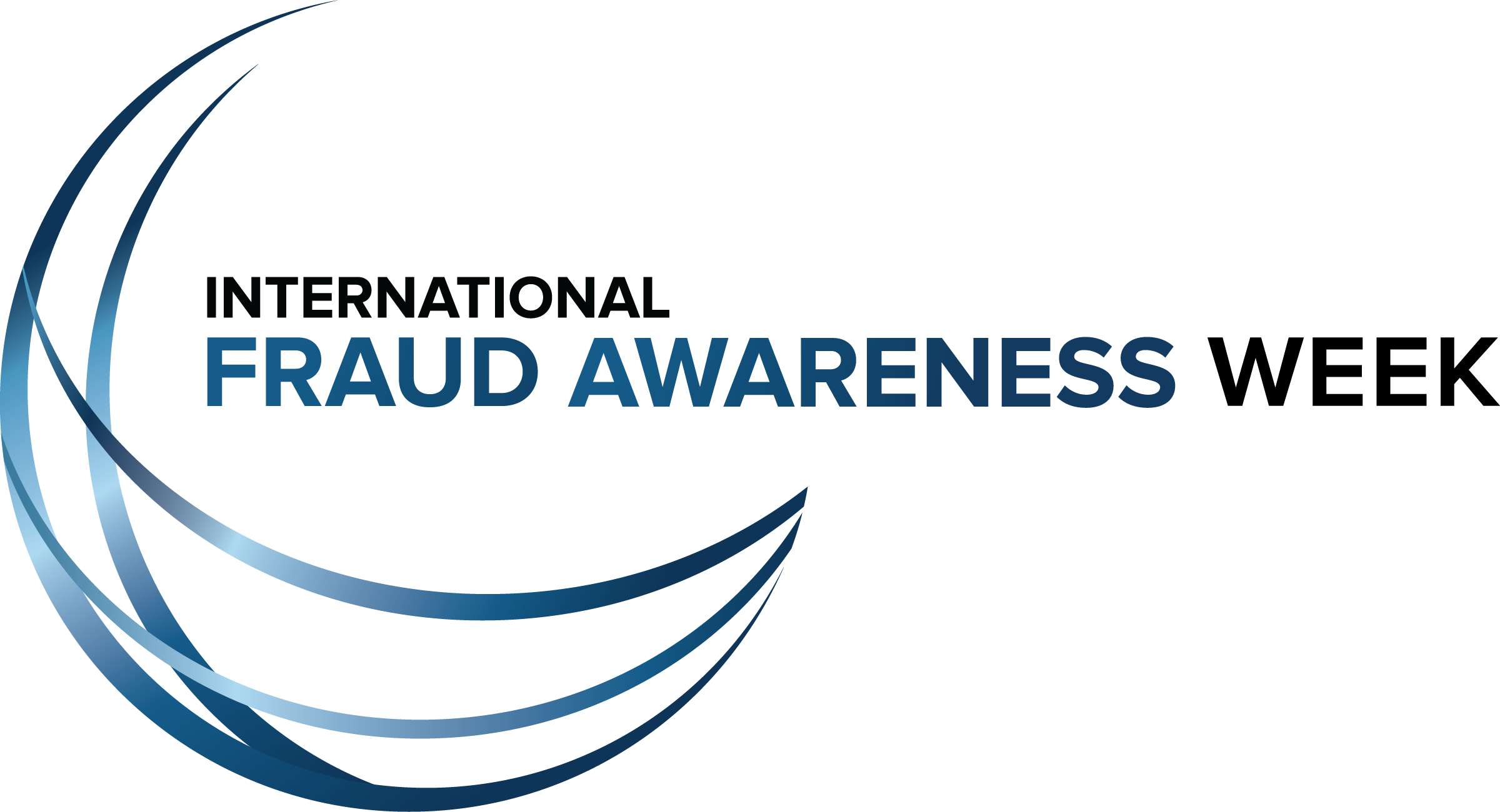 International Fraud Awareness Week Fraud Jeopardy
Welcome to International Fraud Awareness Week Jeopardy!
On the following slide there is a game board with six categories that have five questions each (to see short descriptions of the categories, click on the category title tile). Players should select the category and point value they want to answer. When you click on the point value of that tile, you’ll be taken to the question slide. If you click to the next slide, it will take you to the answer and a link to go back to the main scoreboard. 
Good luck and have fun!
2
Categories
Fraud Fads
Fraudulent 9 to 5
CTRL + ALT + DECEIVE
CORPORATE CATASTROPHES
SEEING RED [FLAGS]
PREVENTION PLAYBOOK
$200
$200
$200
$200
$200
$200
$400
$400
$400
$400
$400
$400
$600
$600
$600
$600
$600
$600
$800
$800
$800
$800
$800
$800
$1000
$1000
$1000
$1000
$1000
$1000
Fraud Fads
EMERGING FRAUD TRENDS
Fraudulent 9 to 5
ACFE’S OCCUPATIONAL FRAUD 2024: A REPORT TO THE NATIONS
CTRL + ALT + DECEIVE
CYBER FRAUD
Corporate Catastrophes
CORPORATE FRAUD SCANDALS
SEEING RED [FLAGS]
BEHAVIORAL RED FLAGS OF FRAUD
Prevention Playbook
FRAUD PREVENTION STRATEGIES
Fraud fads· $200
THIS SCAM EXPLOITS ONLINE SHOPPERS BY SENDING UNSOLICITED MESSAGES CLAIMING TO BE FROM LEGITIMATE SHIPPING COMPANIES.
Fraud fads· $200
WHAT ARE PACKAGE DELIVERY SCAMS?
Fraud fads· $400
FRAUDSTERS ARE CREATING FAKE IDENTITIES BY COMBINING REAL AND FABRICATED DATA IN THIS FAST-GROWING TREND.
Fraud fads· $400
WHAT IS SYNTHETIC IDENTITY FRAUD?
Fraud fads· $600
THIS TREND INVOLVES FRAUDSTERS USING REAL VIDEOS OR AUDIO RECORDINGS, OFTEN OF CELEBRITIES, TO CREATE FAKE BUT REALISTIC MEDIA CLIPS FOR ILLICIT GAINS.
Fraud fads· $600
WHAT IS DEEPFAKE FRAUD?
Fraud fads· $800
THIS SCAM INVOLVES BUILDING TRUST WITH VICTIMS ONLINE BEFORE STEALING THEIR FUNDS THROUGH FAKE CRYPTOCURRENCY INVESTMENTS.
Fraud fads· $800
WHAT IS A “PIG BUTCHERING” SCAM?
Fraud fads· $1000
FRAUDSTERS IMPERSONATE A TRUSTED FIGURE TO OBTAIN SENSITIVE INFORMATION OR MONEY, OFTEN USING SPOOFED EMAIL ADDRESSES OR PHONE NUMBERS, IN THIS SCHEME.
Fraud fads· $1000
WHAT IS SOCIAL ENGINEERING?
FRAUDULENT 9 TO 5· $200
THIS TYPE OF OCCUPATIONAL FRAUD INVOLVES EMPLOYEES STEALING CASH, MERCHANDISE OR SUPPLIES FROM THEIR EMPLOYERS.
FRAUDULENT 9 TO 5· $200
WHAT IS ASSET MISAPPROPRIATION?
FRAUDULENT 9 TO 5· $400
AN EMPLOYEE FALSIFIES THEIR TIMESHEETS TO CLAIM PAYMENT FOR HOURS THEY DID NOT WORK IN THIS CLASSIC TYPE OF OCCUPATIONAL FRAUD.
FRAUDULENT 9 TO 5· $400
WHAT IS TIME THEFT?
FRAUDULENT 9 TO 5· $600
THIS SCHEME INVOLVES AN EMPLOYEE INFLATING THE COST OF GOODS OR SERVICES AND RECEIVING A PORTION OF THE OVERCHARGE IN RETURN FOR THEIR INVOLVEMENT.
FRAUDULENT 9 TO 5· $600
WHAT ARE KICKBACK SCHEMES?
FRAUDULENT 9 TO 5· $800
PERPETRATORS OF THIS SCHEME, OFTEN INVOLVING INTENTIONAL MISSTATEMENTS IN ACCOUNTING RECORDS, OFTEN FACE EXCESSIVE PRESSURE FROM THEIR ORGANIZATION TO PERFORM AT A HIGH LEVEL.
FRAUDULENT 9 TO 5· $800
WHAT IS FINANCIAL STATEMENT FRAUD?
FRAUDULENT 9 TO 5· $1000
ACCORDING TO THE 2024 REPORT TO THE NATIONS, 57% OF VICTIM ORGANIZATIONS RECOVERED THIS AMOUNT OF THEIR FRAUD LOSSES.
FRAUDULENT 9 TO 5· $1000
WHAT IS NOTHING?
CTRL + ALT + DECEIVE· $200
THIS CYBER-ATTACK LOCKS UP A VICTIM’S COMPUTER OR DATA UNTIL A FINANCIAL RANSOM IS PAID TO THE ATTACKER.
CTRL + ALT + DECEIVE · $200
WHAT IS RANSOMWARE?
CTRL + ALT + DECEIVE· $400
SCAMMERS USE FAKE WEBSITES TO STEAL PERSONAL DATA FROM INDIVIDUALS BY PRETENDING TO BE LEGITIMATE BUSINESSES IN THIS COMMON CYBERCRIME SCHEME.
CTRL + ALT + DECEIVE· $400
WHAT IS PHISHING?
CTRL + ALT + DECEIVE· $600
AN ONLINE OFFER PROMISES HIGH RETURN ON NEW CRYPTOCURRENCY. AFTER BUYING IN, INVESTORS REALIZE THIS SCHEME WAS ORCHESTRATED BY FRAUDSTERS WHO ARTIFICIALLY INFLATED THE VALUE BEFORE CASHING OUT.
CTRL + ALT + DECEIVE· $600
WHAT ARE PUMP AND DUMP SCHEMES?
CTRL + ALT + DECEIVE· $800
THIS FRAUDULENT TACTIC, INVOLVING HIJACKING PHONE NUMBERS TO ACCESS DIGITAL WALLETS, IS EXPECTED TO RISE ALONGSIDE THE RESURGENCE OF CRYPTOCURRENCY.
CTRL + ALT + DECEIVE· $800
WHAT IS A SIM SWAP?
CTRL + ALT + DECEIVE· $1000
WITH BITCOIN’S VALUE CONTINUING TO GROW OVER TIME, THIS ONLINE LEDGER SYSTEM IS NOW A MAJOR TARGET FOR HACKERS AND FRAUDSTERS.
CTRL + ALT + DECEIVE· $1000
WHAT IS DECENTRALIZED FINANCE (DEFI)?
Corporate catastrophes· $200
THIS COMPANY, WHICH DECLARED BANKRUPTCY IN 2001, BECAME INFAMOUS FOR HIDING BILLIONS OF DOLLARS IN DEBT THROUGH ACCOUNTING LOOPHOLES, LEADING TO ONE OF THE LARGEST CORPORATE SCANDALS IN U.S. HISTORY.
Corporate catastrophes· $200
WHAT IS ENRON?
Corporate catastrophes· $400
HE WAS BEHIND THE 2008 PONZI SCHEME THAT COST INVESTORS MORE THAN $65 BILLION.
Corporate catastrophes· $400
WHO IS BERNIE MADOFF?
Corporate catastrophes· $600
VOLKSWAGEN WAS FOUND TO HAVE INSTALLED SOFTWARE THAT MANIPULATED EMISSIONS TESTS IN A WIDELY PUBLICIZED CORPORATE FRAUD SCANDAL KNOWN BY THIS NICKNAME.
Corporate catastrophes· $600
WHAT IS DIESELGATE?
Corporate catastrophes· $800
THIS TELECOMMUNICATIONS COMPANY MANIPULATED ITS EARNINGS TO HIDE BILLIONS IN DEBT, LEADING TO BANKRUPTCY AND ONE OF THE LARGEST ACCOUNTING FRAUD CASES IN HISTORY.
Corporate catastrophes· $800
WHAT IS WORLDCOM?
Corporate catastrophes· $1000
AN EXECUTIVE WONDERS, “IF I OPEN FAKE ACCOUNTS IN MY CUSTOMERS’ NAMES, WILL THE BONUSES BE WORTH THE RISK OF GETTING CAUGHT?” THIS ETHICAL DILEMMA WAS AT THE HEART OF WHAT COMPANY’S SCANDAL UNCOVERED IN 2016?
Corporate catastrophes· $1000
WHAT IS WELLS FARGO?
SEEING RED [FLAGS]· $200
THIS BEHAVIORAL RED FLAG HAS CONSISTENTLY BEEN THE MOST COMMON SIGN OF FRAUD, OFTEN INVOLVING PERPETRATORS DISPLAYING SIGNS OF WEALTH THAT FAR EXCEED THEIR INCOME.
SEEING RED [FLAGS]· $200
WHAT IS LIVING BEYOND MEANS?
SEEING RED [FLAGS]· $400
OBSERVED IN 27% OF FRAUD CASES IN THE 2024 REPORT TO THE NATIONS, THIS RED FLAG MANIFESTS IN INDIVIDUALS STRUGGLING TO MEET THEIR FISCAL OBLIGATIONS.
SEEING RED [FLAGS]· $400
WHAT ARE FINANCIAL DIFFICULTIES?
SEEING RED [FLAGS]· $600
FRAUD PERPETRATORS EXHIBIT THIS RED FLAG WHEN THEY REFUSE TO DELEGATE TASKS OR LET OTHERS REVIEW THEIR WORK.
SEEING RED [FLAGS]· $600
WHAT ARE EXCESSIVE CONTROL ISSUES OR UNWILLINGNESS TO SHARE DUTIES?
SEEING RED [FLAGS]· $800
PERPETRATORS EXHIBITING THIS RED FLAG TEND TO OPERATE WITH A CUNNING AND OPPORTUNISTIC MINDSET, OFTEN ENGAGING IN RISKY OR UNETHICAL BUSINESS TACTICS.
SEEING RED [FLAGS]· $800
WHAT IS A “WHEELER-DEALER” ATTITUDE?
SEEING RED [FLAGS]· $1000
AN EMPLOYEE EXHIBITS THIS RED FLAG BY TAKING VACATIONS WITH A THIRD-PARTY ACCOUNT EXECUTIVE WHO WORKS WITH THEIR EMPLOYER.
SEEING RED [FLAGS]· $1000
WHAT IS AN UNUSUALLY CLOSE RELATIONSHIP WITH A VENDOR?
PREVENTION PLAYBOOK· $200
THIS STANDARD PROCESS ENSURES THAT FINANCIAL STATEMENTS ACCURATELY REFLECT A COMPANY’S TRANSACTIONS AND IDENTIFIES DISCREPANCIES EARLY.
PREVENTION PLAYBOOK· $200
WHAT ARE INTERNAL CONTROLS?
PREVENTION PLAYBOOK· $400
“IF OUR ORGANIZATION PERFORMS THIS EXTRA LEVEL OF BACKGROUND INVESTIGATION BEFORE ENTERING INTO A BUSINESS AGREEMENT, WILL IT PREVENT POTENTIAL FRAUD?” IS AN EXAMPLE OF THIS PREVENTIVE PRACTICE.
PREVENTION PLAYBOOK· $400
WHAT IS DUE DILIGENCE?
PREVENTION PLAYBOOK· $600
IDENTIFYING AND MITIGATING POTENTIAL VULNERABILITIES IN A BUSINESS’S OPERATIONS IS THE KEY GOAL OF THIS PREVENTIVE PRACTICE.
PREVENTION PLAYBOOK· $600
WHAT IS A RISK ASSESSMENT?
PREVENTION PLAYBOOK· $800
ACCORDING TO THE 2024 ANTI-FRAUD TECHNOLOGY BENCHMARKING REPORT, 83% OF ANTI-FRAUD PROFESSIONALS ANTICIPATE INTEGRATING THIS EVOLVING TECHNOLOGY INTO THEIR FRAUD PREVENTION STRATEGIES BY 2026.
PREVENTION PLAYBOOK· $800
WHAT IS GENERATIVE AI?
PREVENTION PLAYBOOK· $1000
THIS CUTTING-EDGE TECHNOLOGY IS HELPING ORGANIZATIONS DETECT FRAUD BY ANALYZING LARGE AMOUNTS OF DATA TO IDENTIFY PATTERNS AND ANOMALIES.
PREVENTION PLAYBOOK· $1000
WHAT IS MACHINE LEARNING?
Winner!
Credits
Special thanks to all the people who made and released these awesome resources for free:
Presentation template by SlidesCarnival
71